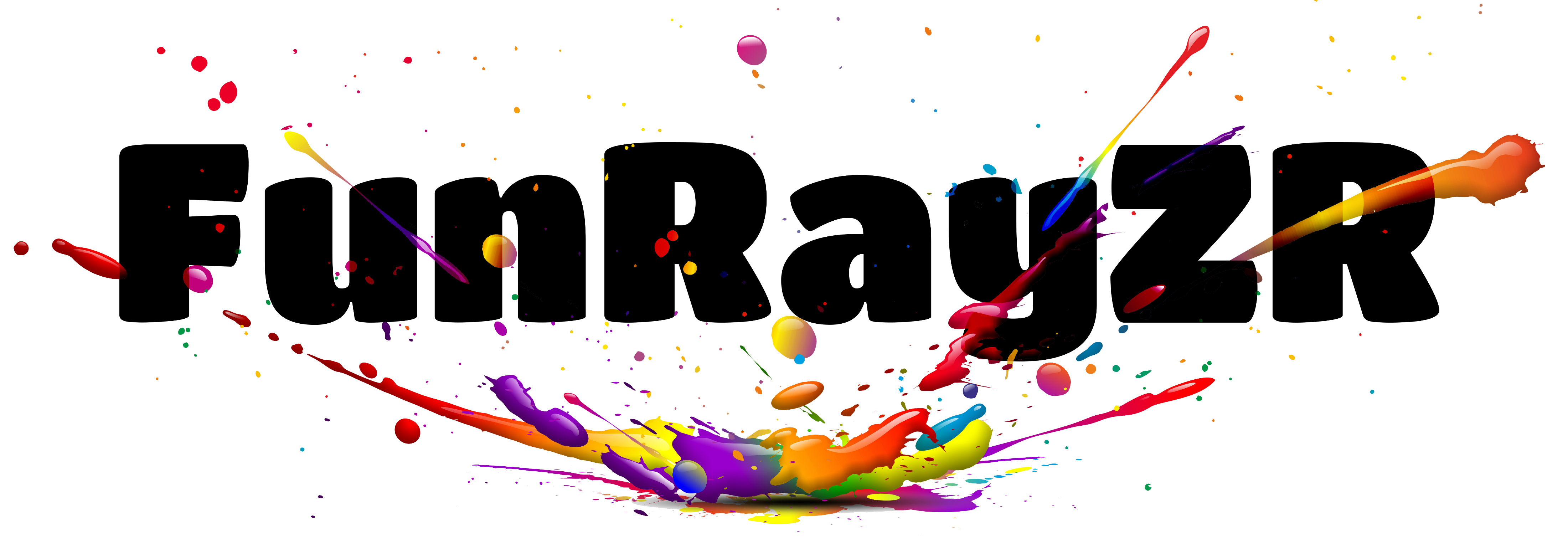 Supporting Local Causes
Platform that allows charities and groups to raise money and at the same time support local business
Would you give your favorite cause $100, if they gave you $100 back?
Supporting Local Business
Small Businesses needs to market themselves
Marketing normally requires an up-front investment and no way to measure results
FunRayZR is a commission based program
Business only pays when they make a sale!
The Math
Consumer buys $100 gift card and receives $100 in goods or services
80% goes to a local business
10% goes to the cause
3.5% goes to Visa + MasterCard
1.5% for administration costs
2.5% sales rep commission
2.5% FunRayZr profit margin
Sample Campaign
Original Kids Theatre wants to raise money to send kids to their summer camp
They send an Email to their Supporter List
We’re Raising Money to send kids to our summer camp!
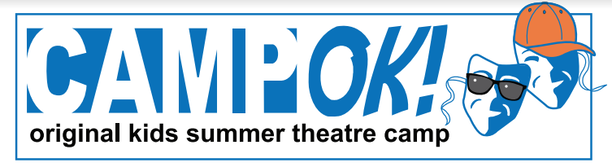 Buy a Gift Card to a local business!
Click Here!
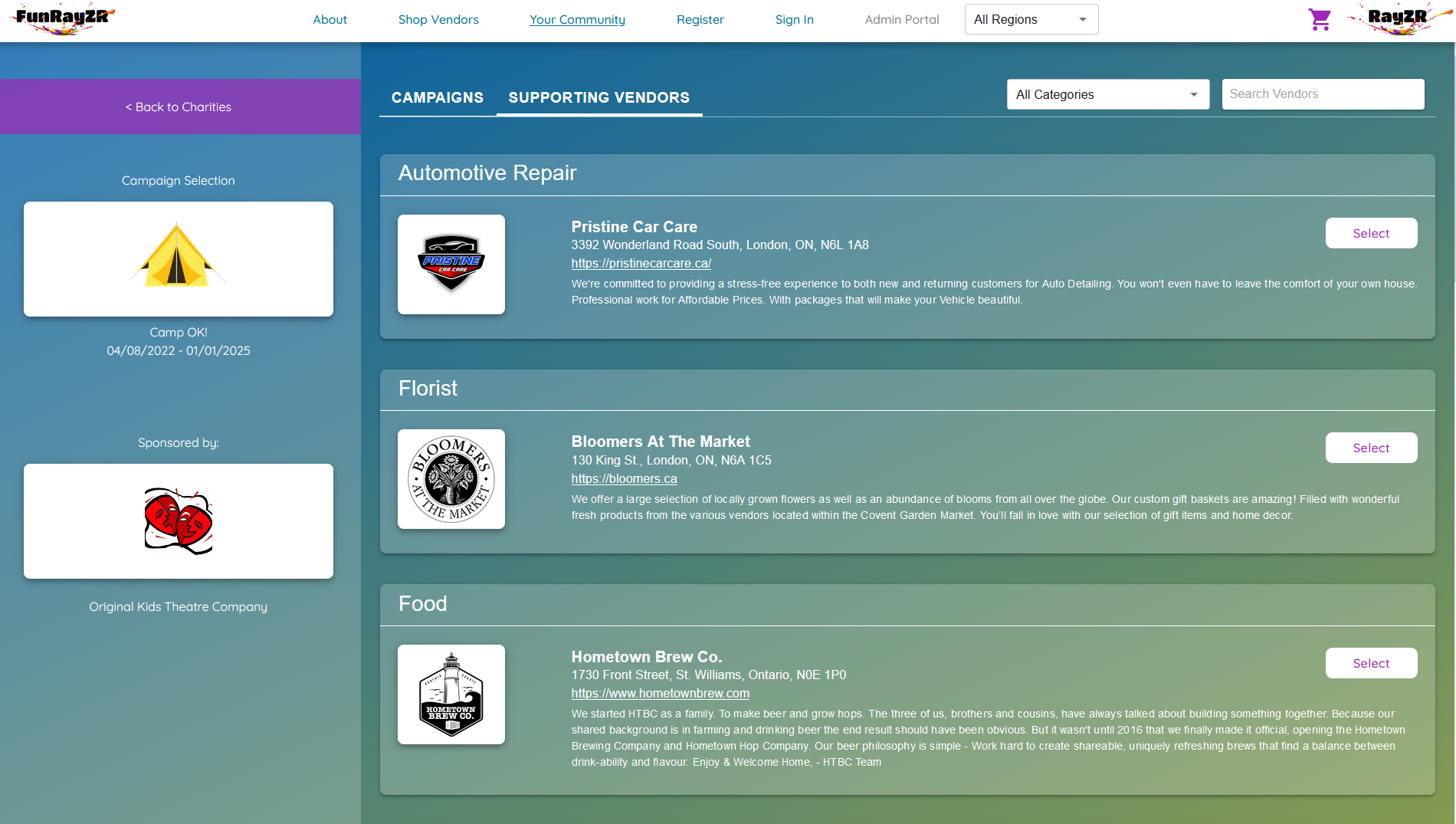 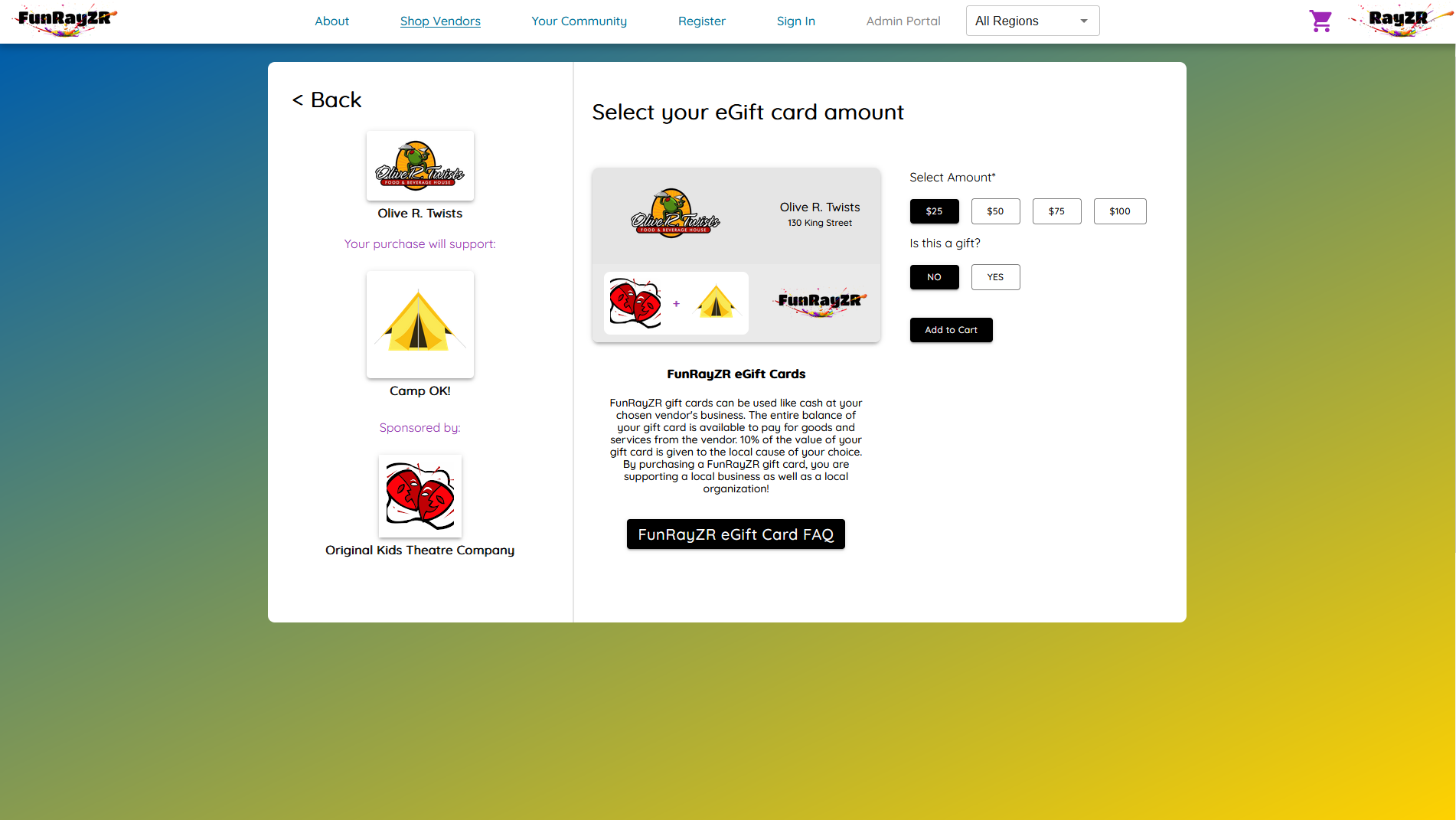 Can be a gift or for yourself
If it’s a gift, you can also add a personal message
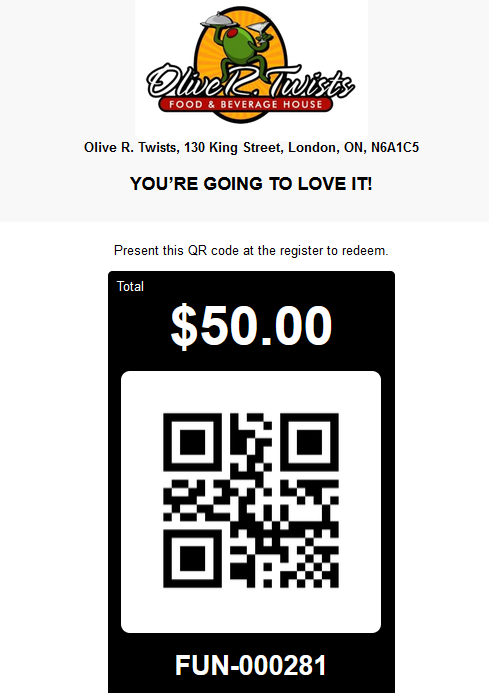 Everybody Wins!
Consumer Gives $100 and Gets $100 Back
Easy for the Charity, they just send an email to their supporters
Local Business gets free promotion on the FunRayZR platform
Local Business only pays when they make a sale
Local Business gets a new customer for $20 or less depending on the value of the Gift Card
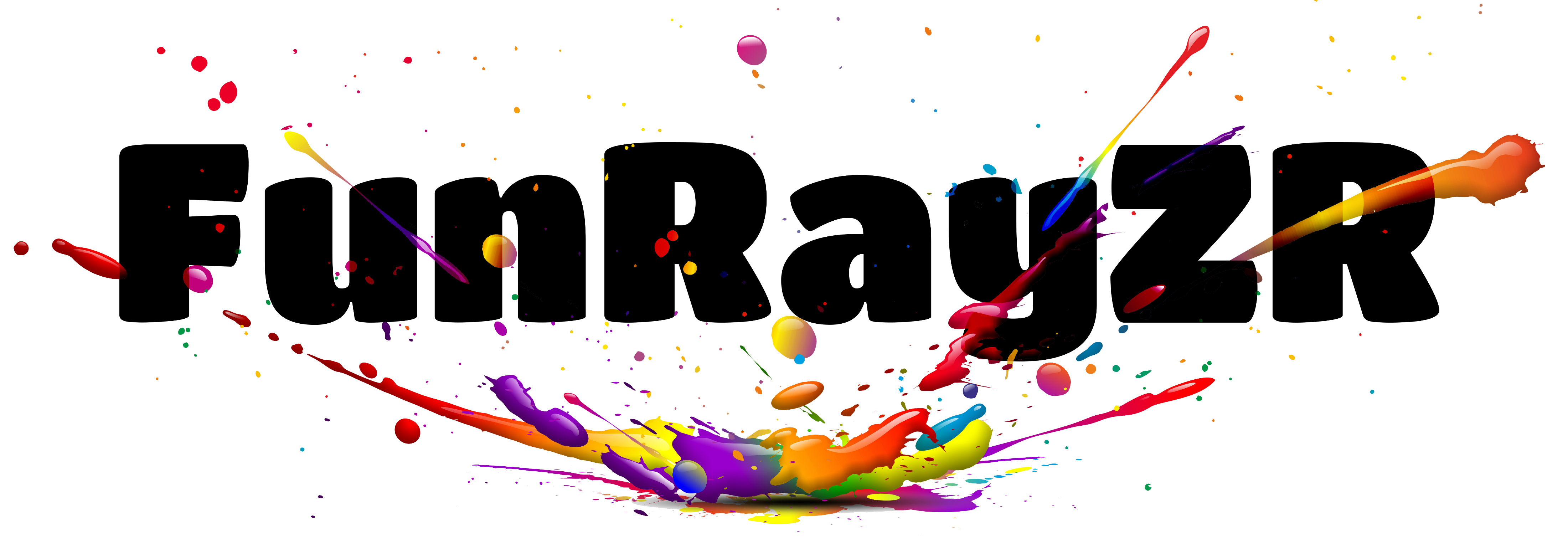